EVOLUTIELEER
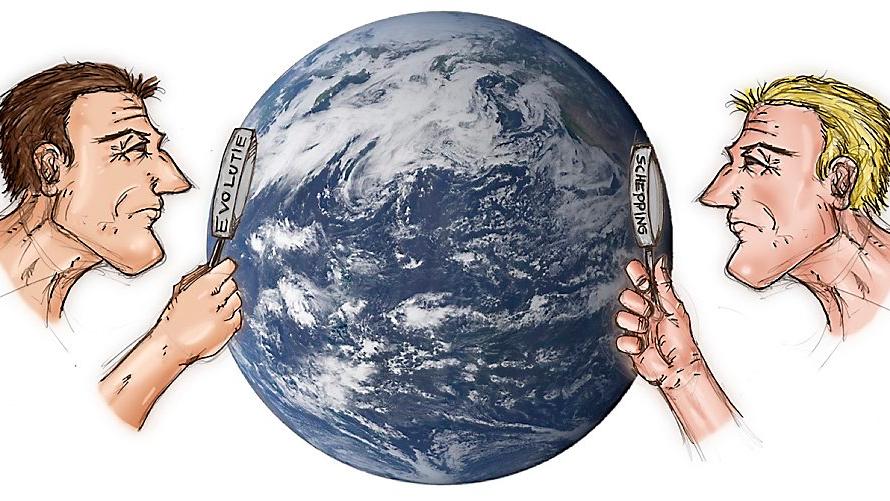 van  een    INVENTARIS
JOSIANE VANGLABEKE      CKB GENT STAD              25.10.2018
1
KENNISMAKING 2008
INVENTARIS SINT ANTONIUS VAN PADUA 

PRIMITIEF   OPGESTELD   IN   EEN   EXCEL FILE

MET PER OBJECT HET AANTAL  +   EEN KLEINE OMSCHRIJVING   EN   SITUERING IN GEBOUW
JOSIANE VANGLABEKE      CKB GENT STAD              25.10.2018
2
JOSIANE VANGLABEKE      CKB GENT STAD              25.10.2018
3
AANGEVULD MET FOTOMATERIAAL / DESKUNDIGE UITLEG 
DOOR  LIVIA SNAUWAERT
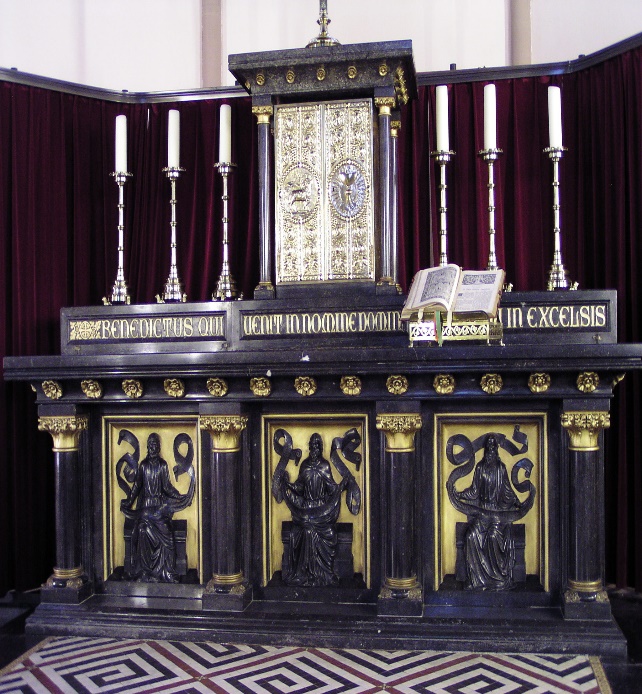 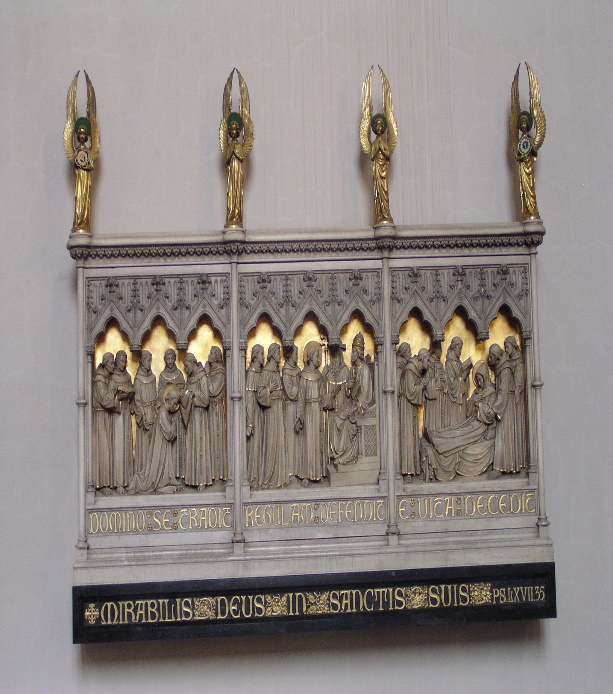 JOSIANE VANGLABEKE      CKB GENT STAD              25.10.2018
4
JOSIANE VANGLABEKE      CKB GENT STAD              25.10.2018
5
TOEKOMST VOOR KERKELIJK PATRIMONIUM2011
CKB GENT STAD

JAN VERMASSEN
JOSIANE VANGLABEKE      CKB GENT STAD              25.10.2018
6
Inventariseren patrimonium 

Bemiddelen en beveiligen tegen vervreemding

Depot

Basiscollectie voor een nog op te richten museum
JOSIANE VANGLABEKE      CKB GENT STAD              25.10.2018
7
2016
Ontmoetingsdag  Oost-Vlaamse Kerkbesturen 
 
Uit de kast ! 
Neem zelf het erfgoed van je kerk onder DE loep… 
 
 
Gent, 27 oktober 2016
JOSIANE VANGLABEKE      CKB GENT STAD              25.10.2018
8
MET EEN REGEN AAN INFORMATIES 
OVER HET STAPPENPLAN

WAARDEREN 

SELECTEREN 

HERBESTEMMEN VAN OBJECTEN

= VEEL TE VEEL VOOR EEN GEWONE MENS/VRIJWILLIGER
JOSIANE VANGLABEKE      CKB GENT STAD              25.10.2018
9
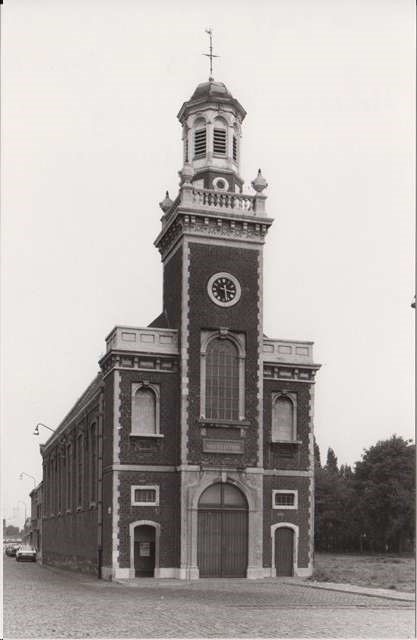 MAAR NOODZAAK DWINGT 
EIND  2016 =
 INVENTARIS SINT-ANTONIUS-ABT, MEULESTEDE
JOSIANE VANGLABEKE      CKB GENT STAD              25.10.2018
10
Inventaris opgesteld op 14 oktober 2016 door 
mijnheer Roland Hebbelinck, secretaris,
mevrouw Marieke Coppieters, penningmeester, mevrouw Josiane Vanglabeke, lid,
van de kerkfabriek Sint-Antonius Abt, Meulestede.
INVENTARIS SINT-ANTONIUS-ABT, MEULESTEDE

SAMENWERKING TUSSEN LEDEN VAN DE KERKFABRIEK:

1 PERSOON NAM ALLES UIT DE KASTEN;

2 PERSONEN NOTEERDEN MET ZO VEEL MOGELIJK DETAILS; 
1 PERSOON NAM FOTO’S.

ALLE OBJECTEN WERDEN IN EEN BOEKWERK GEGOTEN
JOSIANE VANGLABEKE      CKB GENT STAD              25.10.2018
11
Inventaris opgesteld op 14 oktober 2016 door 
mijnheer Roland Hebbelinck, secretaris,
mevrouw Marieke Coppieters, penningmeester, mevrouw Josiane Vanglabeke, lid,
van de kerkfabriek Sint-Antonius Abt, Meulestede.
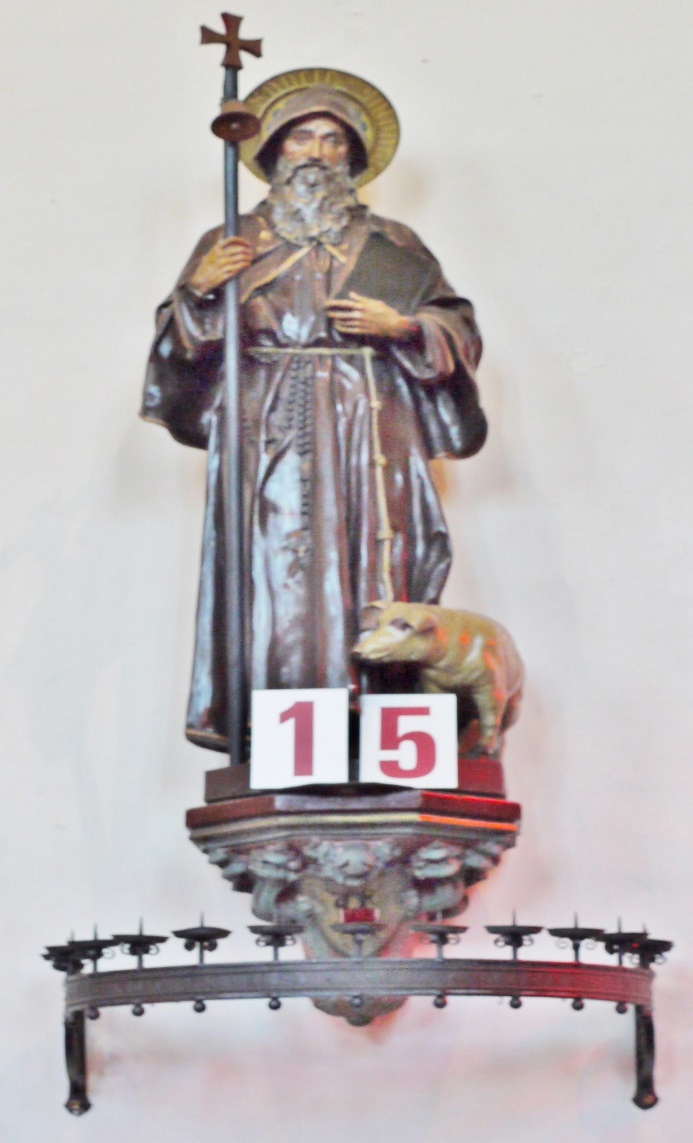 JOSIANE VANGLABEKE      CKB GENT STAD              25.10.2018
12
Sint-Antonius-Abt: Pilootproject
EN NU BEGINT HET ECHTE WERK
I.s.m. bert van der veken en annemie van dyck
BEPALEN WIE DOET WAT = SAMENSTELLEN VAN
	
PROJECTTEAM 

WAARDERINGSTEAM
JOSIANE VANGLABEKE      CKB GENT STAD              25.10.2018
13
1e samenkomst op 11 december 2017
	
1.1 Projectteam
Trekker: Roland Hebbelinck
KF: Marieke Coppieters en Josiane Vanglabeke
Trekker Waarderingsteam: Josiane Vanglabeke
Andere: Jo Van Herreweghe en Willem Remue (stad Gent)

1.2 Afbakening
Herbestemming van de kerk / gebruik door vzw Meulestede

1.3 Waarderingsteam
Trekker: Josiane Vanglabeke
KF: Marieke Coppieters
Erfgoedspecialist: Bea Bailleuil
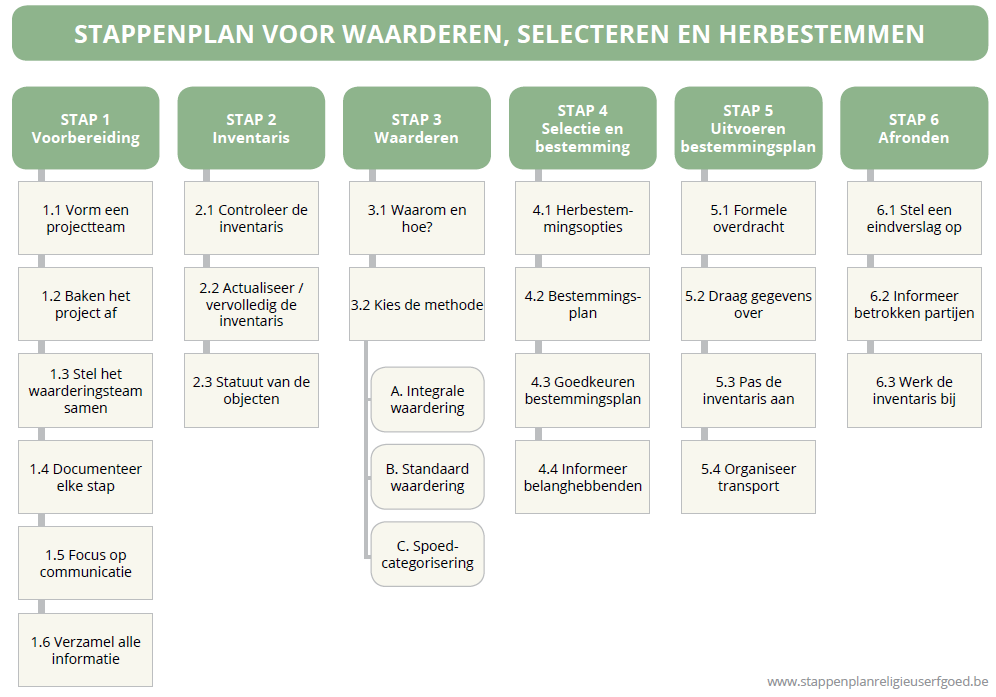 JOSIANE VANGLABEKE      CKB GENT STAD              25.10.2018
14
[Speaker Notes: Roland]
EN WE GAAN VERDER IN HET STAPPENPLAN
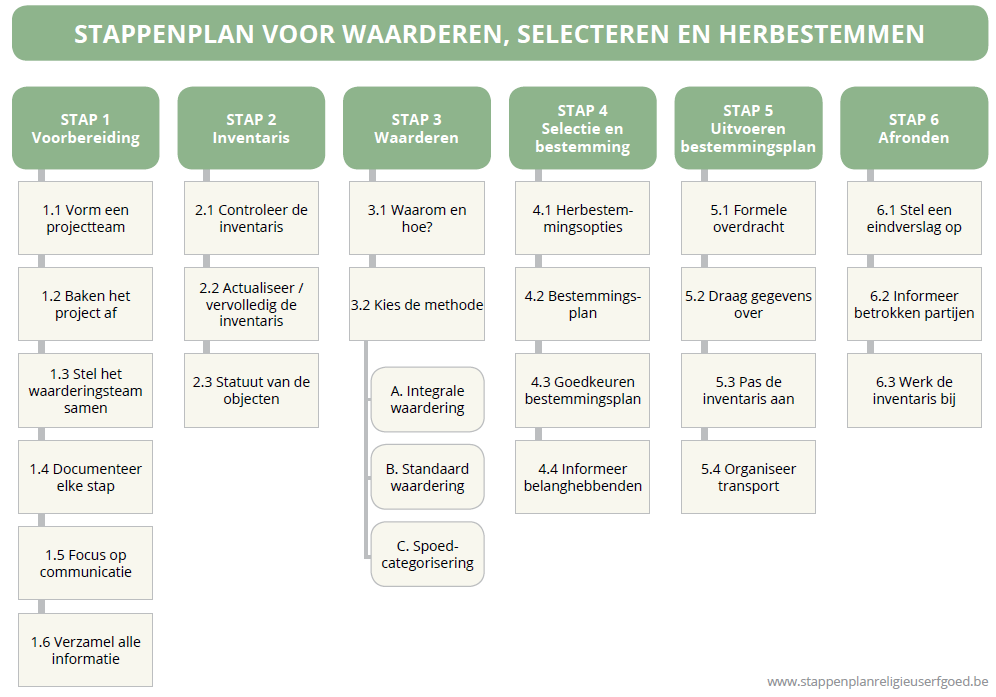 NA CONTROLE VAN INVENTARIS + AANVULLING

		2. BEPALEN ENSEMBLES = STATUUT OBJECTEN
		zoals O.A. nagelvast, stijl, herkomst,  enz.
		=> GEEFT inzicht in collectie
JOSIANE VANGLABEKE      CKB GENT STAD              25.10.2018
15
ENSEMBLES
NAGELVASTE INTERIEURELEMENTEN
ROERENDE OBJECTEN DIE TER PLAATSE BLIJVEN
18DE EEUW ROND DE OPRICHTING KERKGEBOUW
MIDDEN 19DE EEUW – UITBREIDING KERK
VOOR VATICANUM II
NA VATICANUM II
JOSIANE VANGLABEKE      CKB GENT STAD              25.10.2018
16
EN WE GAAN VERDER IN HET  STAPPENPLAN
3. WAARDEREN

	VERSCHILLENDE METHODES - bij voorkeur  
	Standaardmethode =
Niet elk object individueel => tijdbesparend

VOLGEN VAN DE WAARDERINGSCRITERIA
JOSIANE VANGLABEKE      CKB GENT STAD              25.10.2018
17
WAARDERINGSCRITERIA

Alle ensembles worden getoetst aan alle waarden van het Stappenplan. Per ensemble één Exceldocument




+ BEPALING VAN WEGING / ARGUMENTATIE / VOORBEELDEN
UITSCHIETERS / ONTWIKKELINGSPOTENTIEEL / MOGELIJKHEDEN
JOSIANE VANGLABEKE      CKB GENT STAD              25.10.2018
18
WAARDERINGSCRITERIA
JOSIANE VANGLABEKE      CKB GENT STAD              25.10.2018
19
NAGELVASTE INTERIEURELEMENTEN 
KWALITEITEN
JOSIANE VANGLABEKE      CKB GENT STAD              25.10.2018
20
NAGELVASTE INTERIEURELEMENTEN 
HISTORISCHE WAARDEN
JOSIANE VANGLABEKE      CKB GENT STAD              25.10.2018
21
NAGELVASTE INTERIEURELEMENTEN 
SOCIALE WAARDEN
JOSIANE VANGLABEKE      CKB GENT STAD              25.10.2018
22
NAGELVASTE INTERIEURELEMENTEN 
GEBRUIK
JOSIANE VANGLABEKE      CKB GENT STAD              25.10.2018
23
EN WE GAAN VERDER IN HET  STAPPENPLAN
SAMENVATTINGEN 

PER ENSEMBLE 

VAN DE WAARDERINGSCRITERIA
JOSIANE VANGLABEKE      CKB GENT STAD              25.10.2018
24
SAMENVATTINGEN PER ENSEMBLE VAN DE WAARDERINGSCRITERIA
 
ENSEMBLE 3: OPRICHTING KERK (midden 18de eeuw)

WAT?
Dit ensemble bestaat uit een aantal objecten die op basis van hun datering en/of inscriptie aan de periode van de oprichting van het huidige kerkgebouw kunnen gelinkt worden. Het gaat hoofdzakelijk om liturgisch vaatwerk (stralenmonstrans, ciborie, kelk, ampullenstel, pyxis en collecteschalen), maar ook om (een deel van) de sacristiekasten, de kruisweg , twee reliekosculatoria en een groen en een rood parament (religieus textiel).
JOSIANE VANGLABEKE      CKB GENT STAD              25.10.2018
25
SAMENVATTINGEN PER ENSEMBLE VAN DE WAARDERINGSCRITERIA
ENSEMBLE 3: OPRICHTING KERK (midden 18de eeuw)

KWALITEITEN
Al deze oude objecten zijn in vrijwel perfecte staat, sacristiekasten (geen achterkant) nog eens bekijken. Zeer grote herkomstwaarde omdat er veel bekend is over de vervaardiger, schenker enz. Minder i.v.m. textiel waar weinig over geweten is. 
Kruisweg wordt heel hoog ingeschat omwille van gerestaureerde (perfecte) staat, relieken in elk van de kruisbekroningen, stilistische samenhang tussen schilderij en lijst en gebouw. Belangrijk is hiervoor een kerkelijke herbestemming te zoeken waar de kruisweg tot zijn recht komt.
JOSIANE VANGLABEKE      CKB GENT STAD              25.10.2018
26
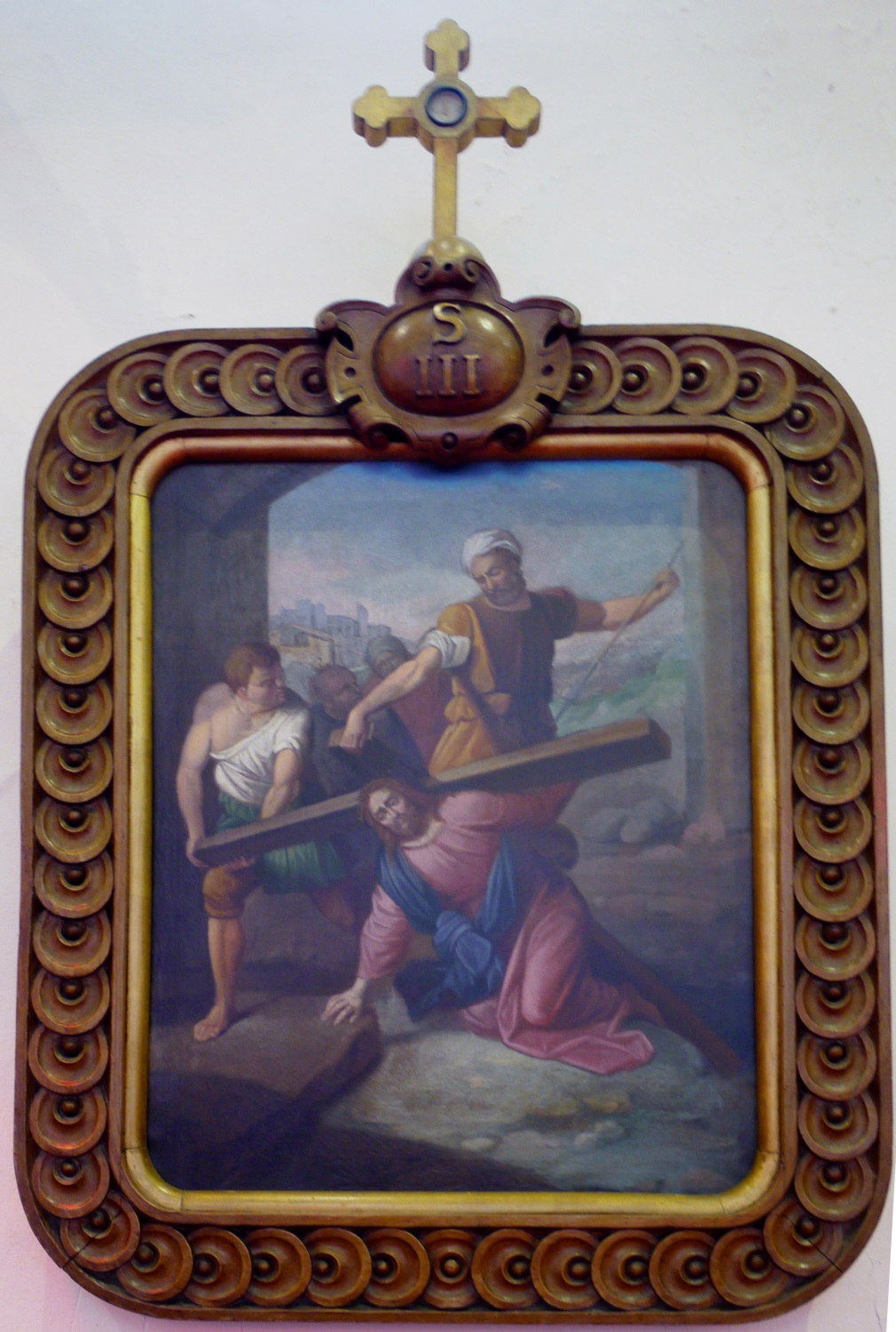 JOSIANE VANGLABEKE      CKB GENT STAD              25.10.2018
27
SAMENVATTINGEN PER ENSEMBLE VAN DE WAARDERINGSCRITERIA
ENSEMBLE 3: OPRICHTING KERK (midden 18de eeuw)

HISTORISCHE WAARDEN 
Kerkhistorisch zeer hoog i.v.m. de oprichting van kerk en kennis van de voorganger (Capelle) bij reliekhouders, ampullen, ciborie, kelk, pyxis en verwijzing naar patroonheilige op collecteschaal
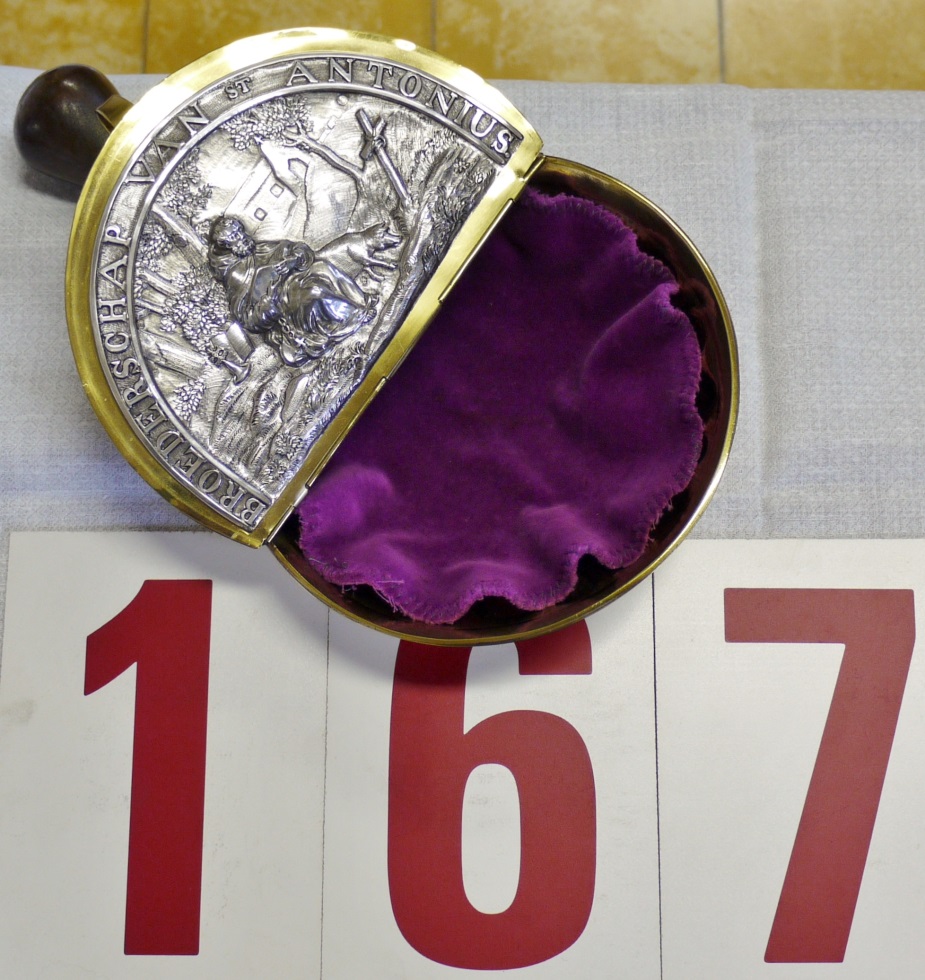 JOSIANE VANGLABEKE      CKB GENT STAD              25.10.2018
28
SAMENVATTINGEN PER ENSEMBLE VAN DE WAARDERINGSCRITERIA
ENSEMBLE 3: OPRICHTING KERK (midden 18de eeuw)

SOCIALE WAARDEN
Beeldbepalende waarde van kruisweg in de kerkruimte. Kon/mocht niet blijven. Kerk in bijpassende stijl nodig bij herbestemming.
De rest van de objecten heeft weinig sociale waarden.

GEBRUIKSWAARDEN
Sommige objecten met een hogere kerkelijke gebruikswaarde dan andere. 

SAMENGEVAT
Omwille van de herkomst, parochiegeschiedenis is dit ensemble zeer belangrijk voor de Sint-Antonius Abtkerk  (=kerncollectie).
JOSIANE VANGLABEKE      CKB GENT STAD              25.10.2018
29
EN WE GAAN VERDER IN HET  STAPPENPLAN
NA SAMENVATTINGEN 
PER ENSEMBLE VAN DE WAARDERINGSCRITERIA


PER OBJECT VAN ELK ENSEMBLE
DE CATEGORIE VOOR HERBESTEMMING BEPALEN =
JOSIANE VANGLABEKE      CKB GENT STAD              25.10.2018
30
EN WE GAAN VERDER IN HET  STAPPENPLAN
4. SELECTEREN 
 Op basis van de waardering bepalen wat bewaren of … niet bewaren


5. HERBESTEMMEN
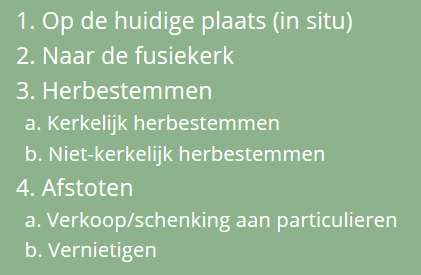 JOSIANE VANGLABEKE      CKB GENT STAD              25.10.2018
31
JOSIANE VANGLABEKE      CKB GENT STAD              25.10.2018
32
EN WE GAAN VERDER IN HET  STAPPENPLAN
6. AFRONDEN en UITVOERING
	=> Heeft tijd nodig net zoals het herbestemmen

	OPMAAK VAN DOCUMENTEN

-    ATTEST VAN IN BEWARING GEVING ROEREND GOED
ATTEST VAN OVERDRACHT ROEREND GOED OM NIET
ATTEST VAN VERVREEMDING ROEREND GOED
JOSIANE VANGLABEKE      CKB GENT STAD              25.10.2018
33
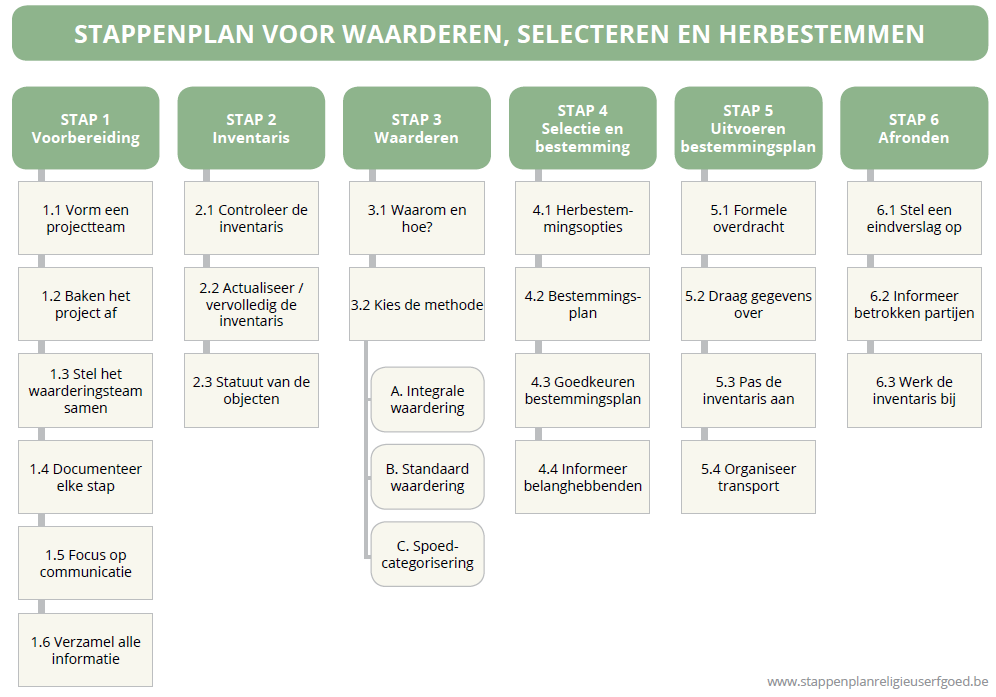 JOSIANE VANGLABEKE      CKB GENT STAD              25.10.2018
34
[Speaker Notes: Bert]
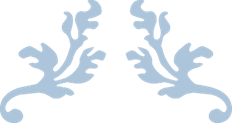 INVENTARIS SINT-MACHARIUS GENT
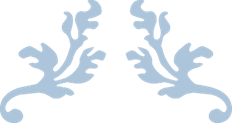 mei 2018
DIRK KETELAERE, voorzitter kerkfabriek Sint-Macharius
JOSIANE VANGLABEKE, PENNINGMEESTER kerkfabriek Sint-Macharius
JOSIANE VANGLABEKE      CKB GENT STAD              25.10.2018
35
MEI 2018
OPGEMAAKT DOOR                                                                                                                                                                       DIRK KETELAERE, VOORZITTER KERKFABRIEK ST.- MACHARIUS                                                                             JOSIANE VANGLABEKE, PENNINGMEESTER KERKFABRIEK ST.-MACHARIUS
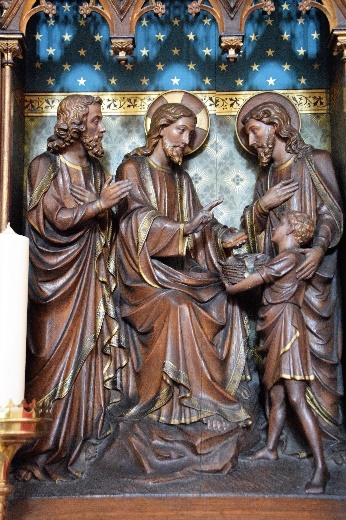 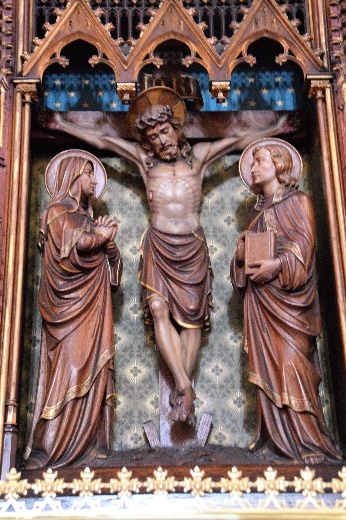 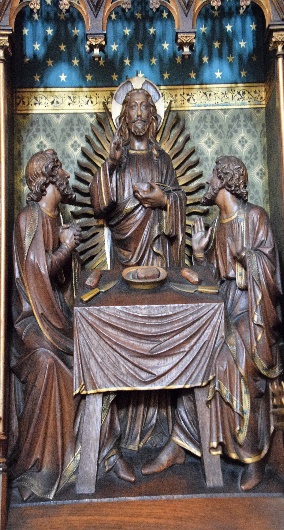 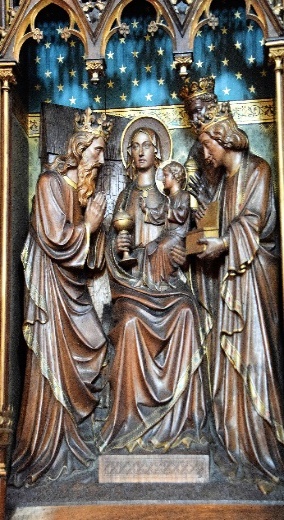 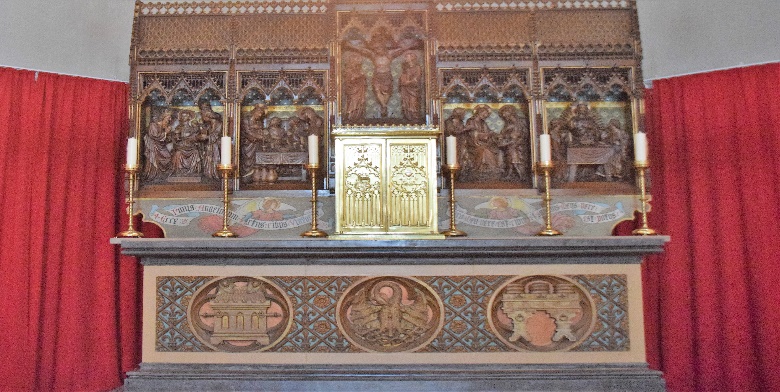 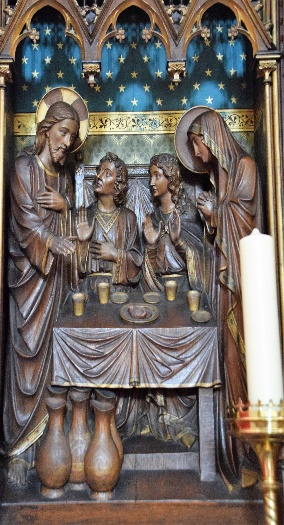 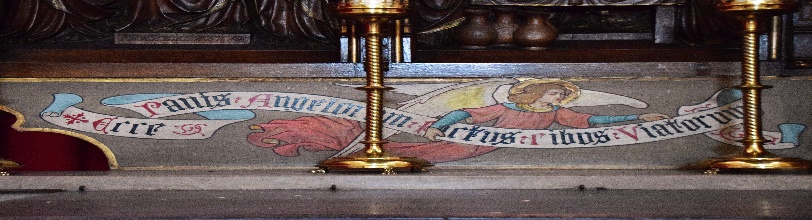 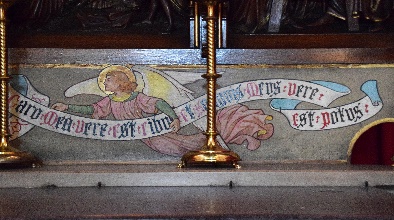 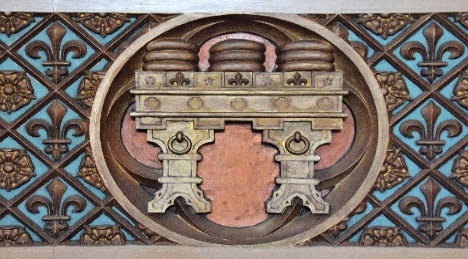 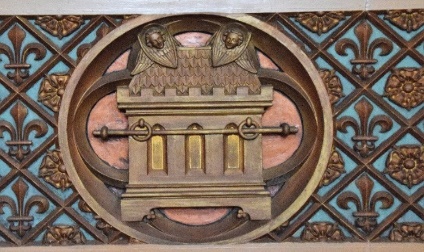 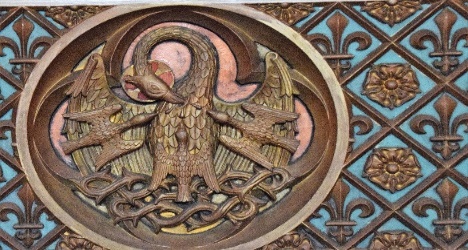 JOSIANE VANGLABEKE      CKB GENT STAD              25.10.2018
36
JOSIANE VANGLABEKE      CKB GENT STAD              25.10.2018
37
Houten retabel, met blauw geschilderde achtergrond met sterren en op de voorgrond 4 nissen met gesculpteerde taferelen  v.l.n.r.
aanbidding der wijzen, de bruiloft te Kana, de calvarie, de vermenigvuldiging van de broden en vissen en de  Emmaüsgangers.
Op de kaarsenbank  engelen met een banderol waarop een tekst “Ecce panis Angelorum, Factus cibus viatorum, caro mea vere est cibus et sanguis meus vere est potus” ( Zie het brood van de engelen, word het voedsel van de reizigers (pelgrims) - Mijn lichaam is werkelijk vlees en mijn bloed is werkelijk drank)
Onder het houten retabel de arduinen altaartafel versierd met kruisjes die rust op een arduinen ondergrond. 
Op de voorzijde van de altaartafel 3 medaillons met gesculpteerde beelden van de ark van het verbond, de pelikaan die zijn jongen voedt en de tafel met de toonbroden. Tussen de medaillons roosjes en lelies op een blauwe geschilderde achtergrond 
Op het altaarblad 5 uitgehouwen kruisjes en een relikwiecartouche
Omschrijving
Fotorepertorium van het meubilair van de Belgische bedehuizen (FMBB) cliché M264932
http://balat.kikirpa.be/photo.php?objnr=24189&nr=1
http://balat.kikirpa.be/object/242192
http://balat.kikirpa.be/object/24277
Documentatie
JOSIANE VANGLABEKE      CKB GENT STAD              25.10.2018
38
CONCLUSIES INVENTARIS

KERKFABRIEK = 	
	
	KAN INVENTARIS OPMAKEN, MAAR
	
	VRAAGT TIJD EN ENERGIE VAN DE LEDEN
	
	= VRIJWILLIGERS
JOSIANE VANGLABEKE      CKB GENT STAD              25.10.2018
39
CONCLUSIES INVENTARIS

	DE IN TE VULLEN DOCUMENTEN VOOR OPMAAK 	VAN INVENTARIS ZIJN ONHANDIG EN	OMSLACHTIG – WORDEN DOOR DERDEN 	DAARNA IN HET SYSTEEM GEBRACHT (RISICO OP 	FOUTEN!)

	RECHTSTREEKS INBRENGEN IN HET SYSTEEM IS 	GEEN OPTIE – TE COMPLEX VOOR LEKEN
JOSIANE VANGLABEKE      CKB GENT STAD              25.10.2018
40
CONCLUSIES INVENTARIS

SPECIALISTEN = 
	AANVULLING INVENTARIS
	BEPALING VAN ENSEMBLES
	BEPALING WAARDERING

KERKFABRIEK EN SPECIALISTEN
	BEPALING VAN SELECTIE EN HERBESTEMMING
JOSIANE VANGLABEKE      CKB GENT STAD              25.10.2018
41
CONCLUSIES ONROERENDE OBJECTEN

BIJ HERBESTEMMING GEEN PROBLEEM

BLIJVEN IN HET GEBOUW ZOALS GLASRAMEN

GOEDE SCHRIFTELIJKE  AFSPRAKEN MAKEN OVER DE OBJECTEN DIE IN HET GEBOUW BLIJVEN MET DE NIEUWE BEHEERDER VAN HET GEBOUW
JOSIANE VANGLABEKE      CKB GENT STAD              25.10.2018
42
CONCLUSIES ROERENDE OBJECTEN

	BIJ HERBESTEMMING GEEN PROBLEEM
	
	NIET VERGETEN VOOR ALLE OBJECTEN

	- DOCUMENTEN OPSTELLEN en ONDERTEKENEN

	- OPNEMEN IN DE NOTULEN
JOSIANE VANGLABEKE      CKB GENT STAD              25.10.2018
43
CONCLUSIES ROERENDE OBJECTEN

BIJ NIET HERBESTEMMING PROBLEEM
		
WAAR OPSLAAN ?
         	
DEPOT? WAAR / BEHEER

PLATFORM MET AANBOD VAN DE OBJECTEN
JOSIANE VANGLABEKE      CKB GENT STAD              25.10.2018
44
AAN ALLEN SUCCES 

MET DE OPMAAK 

VAN DE INVENTARIS

HET IS LEERRIJK EN

BOEIEND
JOSIANE VANGLABEKE      CKB GENT STAD              25.10.2018
45